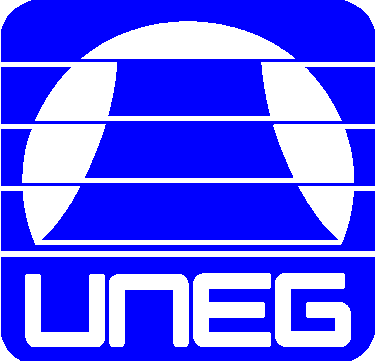 Unidad Curricular: Técnicas de Programación III Semestre
Ing. Dubraska Roca
Correo: droca754@gmail.com
Teléfono: 04148965941
Whatsapp
Temario
Del seudocódigo al lenguaje de programación C.
Estructuras de Selección, Control y Repetición
Funciones y Procedimientos
Estructuras de Datos Lineales
Métodos de Ordenamiento y Búsqueda (Algoritmos)
Manejo de Archivos
Bibliografía
Aho, Alfred; Hopcroft, John y Ullman, Jeffrey. (1974) The Design and Analysis of Computer Algorithms. Addison-Wesley. ISBN 0-201-000296.

Aho, Alfred; Hopcroft, John y Ullman, Jeffrey. (1983) Data Structures and Algorithms. Addison-Wesley. ISBN: 0-201-000237.

Brassard, Gilles y Bratley Paul. (2000) Fundamentos de Algoritmia. Prentice Hall; 1st. Edition. ISBN: 978-8489660007.

Carrillo, Antonio y Valdivia Joaquin (2006). Abstracción y estructuras de datos en C++. Delta Publicaciones. ISBN: 9788496477261.

Deitel, Harvey y Deitel, Paul (2003). Cómo programar en C++. Pearson Educación. ISBN: 970-2602548
Bibliografía
Joyanes, Luis (1998). Fundamentos de Programación – 2b. McGraw – Hill Interamericana. ISBN: 978-8448106034.

Joyanes, Luis (2007). Estructura de Datos en C++. McGraw – Hill Interamericana. ISBN: 978-8448156459.

Knuth, Donald. (1998) The Art of Computer Programming. Volume 1-3. Addison-Wesley. ISBN: 978-0201485417.

Stroustrup, Bjarne (1998). El lenguaje de programación C++, Addison Wesley. ISBN: 84-78290192.
Tópicos de uso en un Lenguaje de programación C
Estructura de un programa en C

Variables. Tipos. Ámbito. Conversión. Modificadores

Operadores Lógicos, Aritméticos, Relacionales

Estructuras Condicionales

Estructuras de Control

Concepto de Función
Estructura de un Programa
Un programa incluye secciones determinadas y un orden para las mismas.

En la siguiente forma:
		Archivos de cabecera
		Declaración de constantes y macros
		Declaración de Variables Globales
		Declaración de prototipos de Funciones
		Desarrollo de otras funciones.
		Desarrollo de la función principal
Estructura de un Programa
#include <stdio.h>   para utilizar printf o scanf

#define MAX 20  para def. el valor de una constante

int a,b;        Variables Globales
float f, k;

Desarrollo o Cuerpo de Funciones

int main() { }      Función Principal
Estructura de una Función
Se pueden Desarrollar los cuerpos  de las funciones a utilizar antes de su llamada en el main principal.
	
	int funcionuno (float x)
	{
	//Variables locales a funcionuno	
		int i, cant;
	
	//Retorno de la funcion	
		return (i*cant);
	}
Estructura de un Programa
Declaración de prototipos de Funciones
		void CargaGente ( );
		int ValidaEdad();

	Declaración de Variables Globales
		int flag;

	Desarrollo de la función principal
	int main()
	{
			int i, cant;
			printf(“Bienvenido a Técnicas 1”);
	}
Variables
Tipos. Ámbito. Conversión. Modificadores.
Según el lugar donde se declaren las variables tendrán un ámbito

Según el ámbito pueden ser utilizadas desde cualquier parte del programa o únicamente en la función donde han sido declaradas.
Variables
Locales: Cuando están declaradas dentro de la función

Globales: Son conocidas a lo largo de todo el programa y se pueden utilizar desde cualquier parte del código

De Registro: Son aquellas que se guardan en registros internos del microprocesador el acceso a ellas es más rápido y directo.

Estáticas: Son aquellas variables locales donde se requiere mantener el valor  entre una llamada y otra de una  función. Se añade la palabra static delante del tipo.

Externas:  Se aplica a las variables globales cuyo valor se requiere cuando la compilación es por separado en pequeños módulos. Se añade la palabra extern delante del tipo.
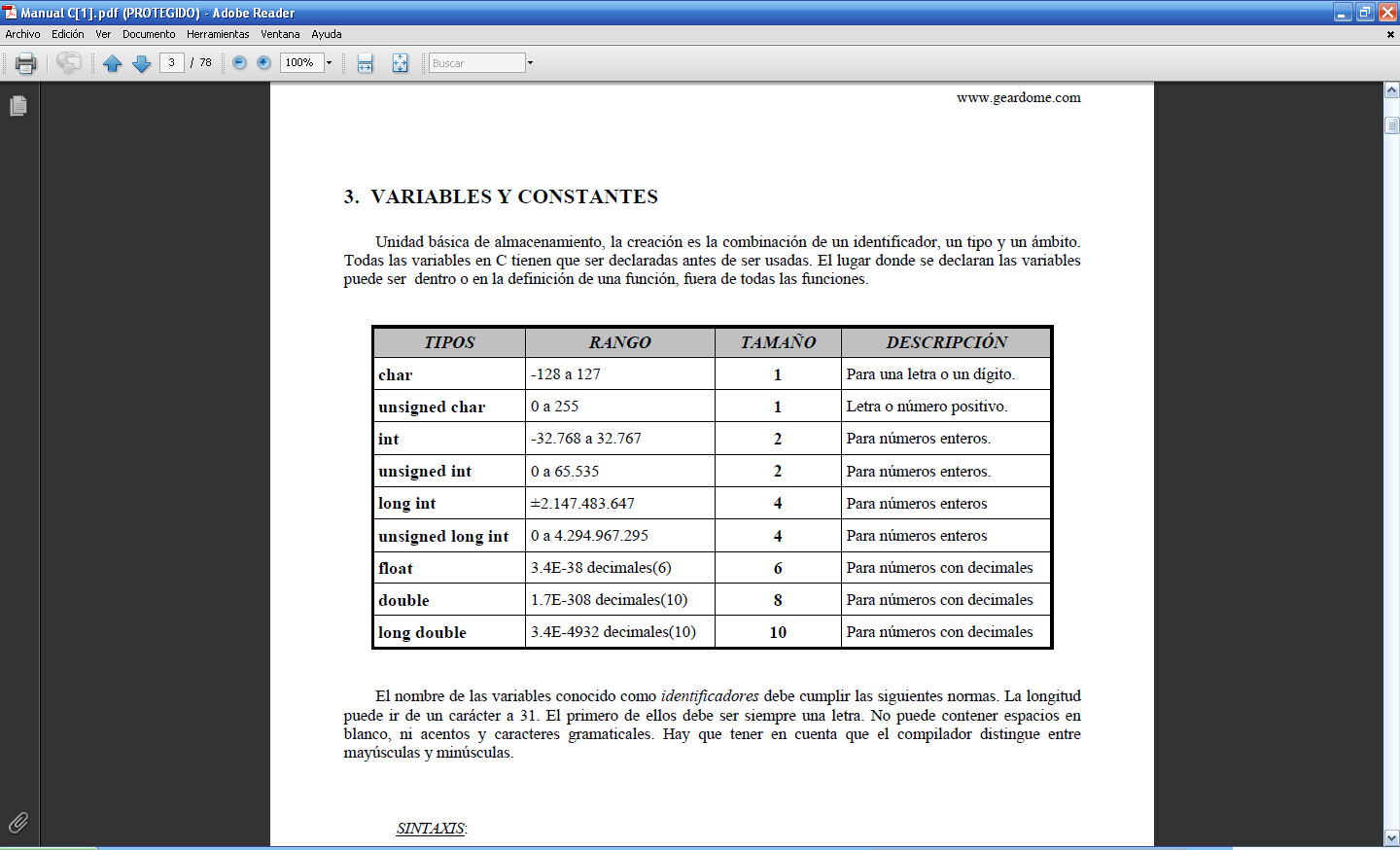 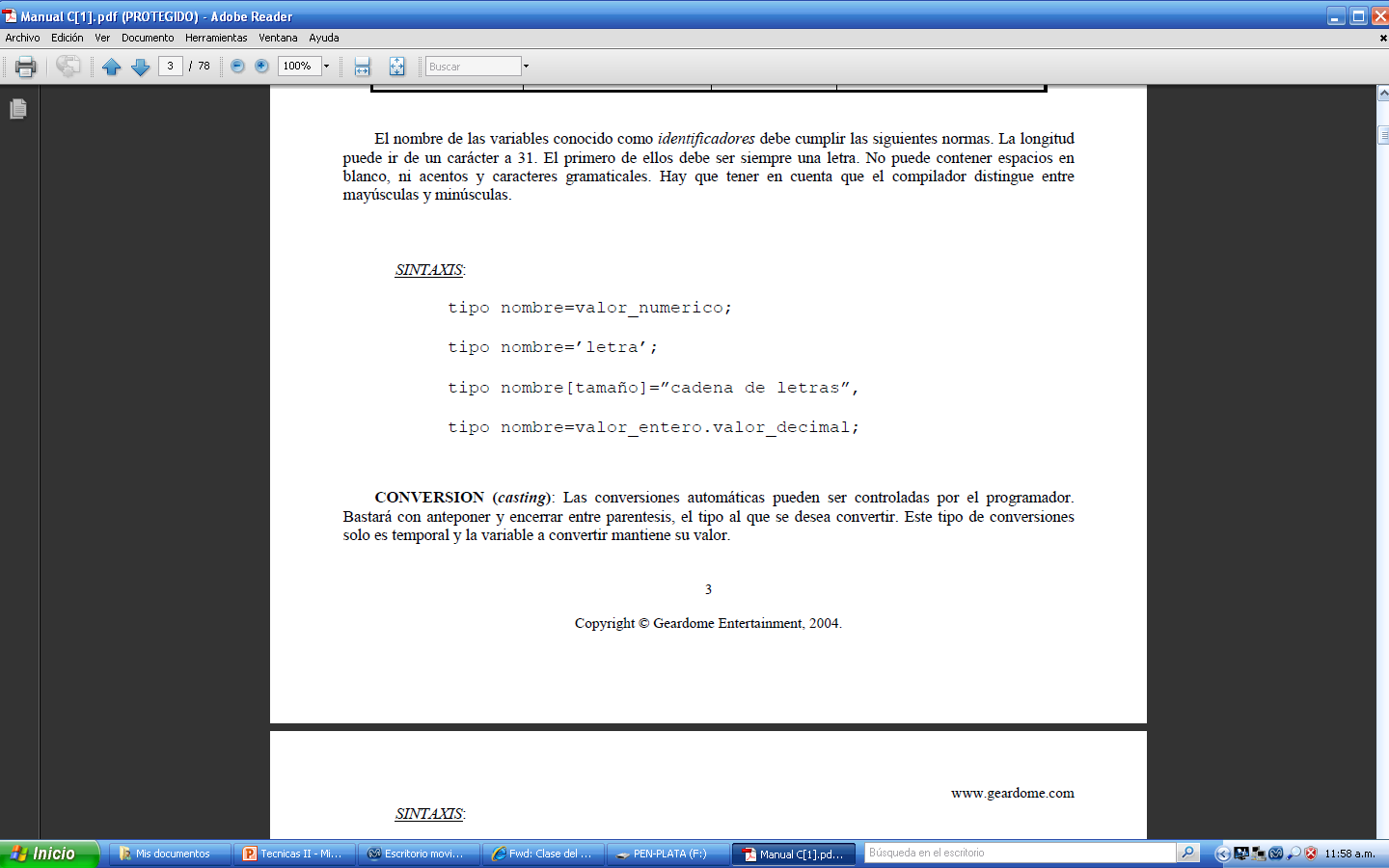 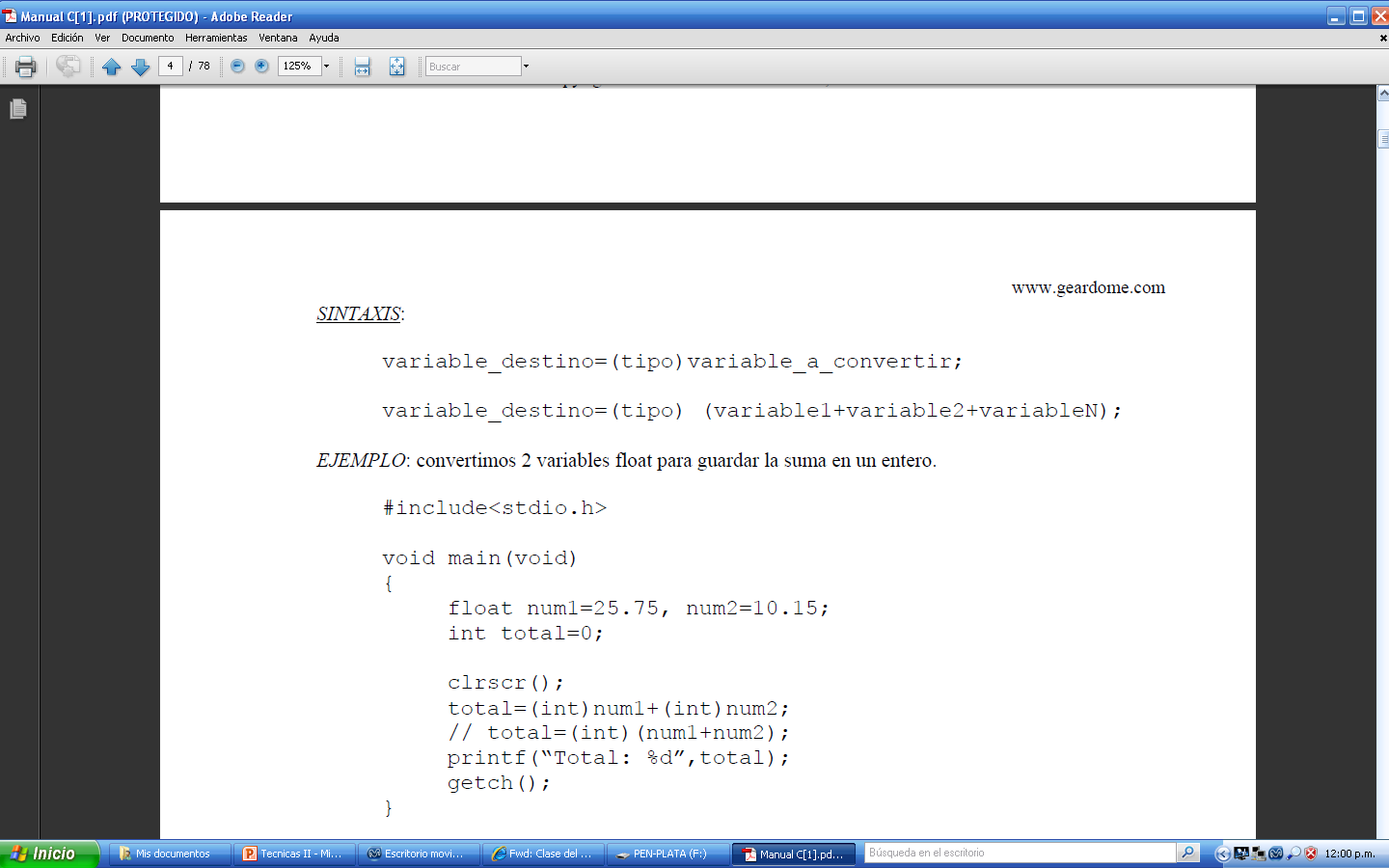 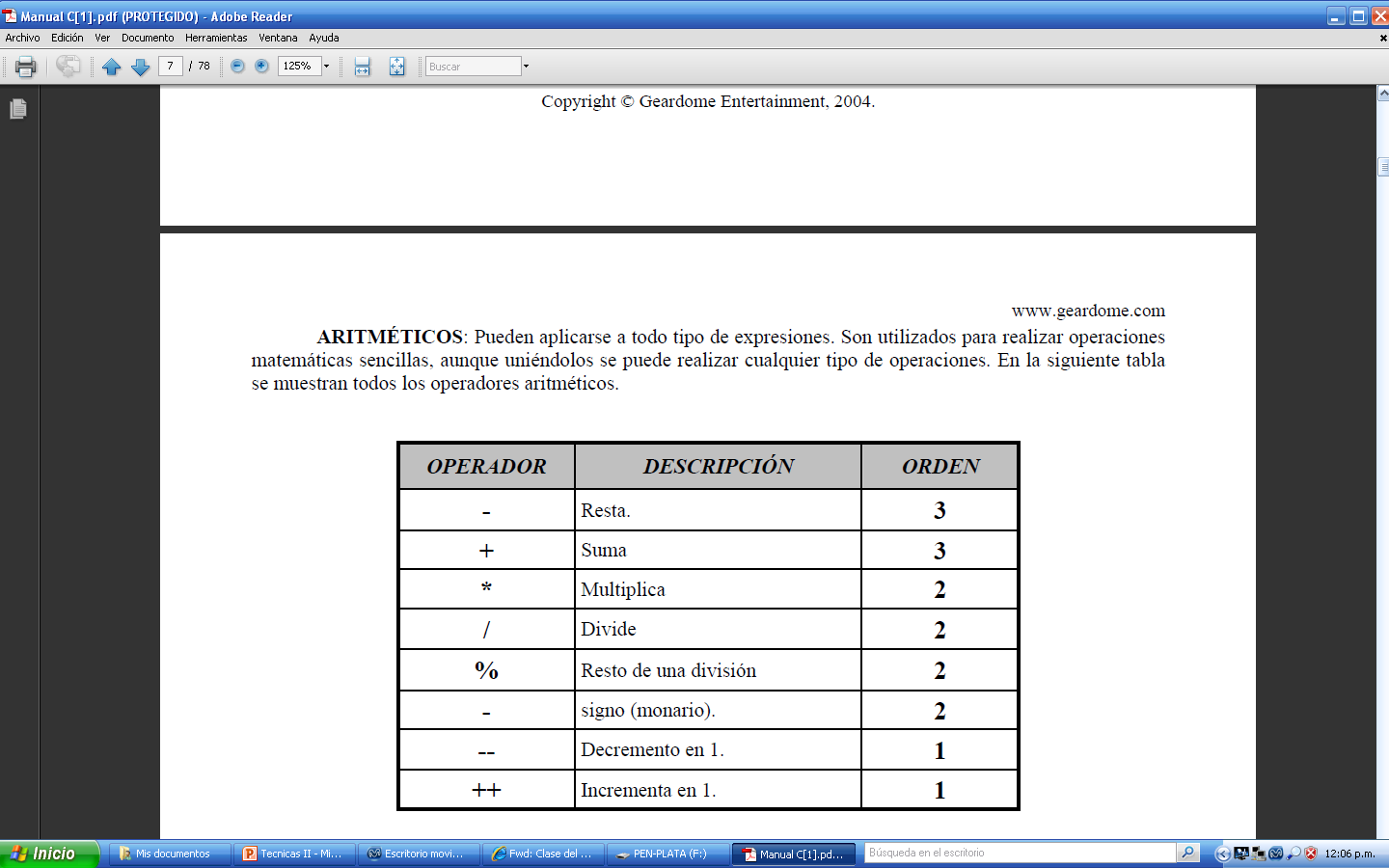 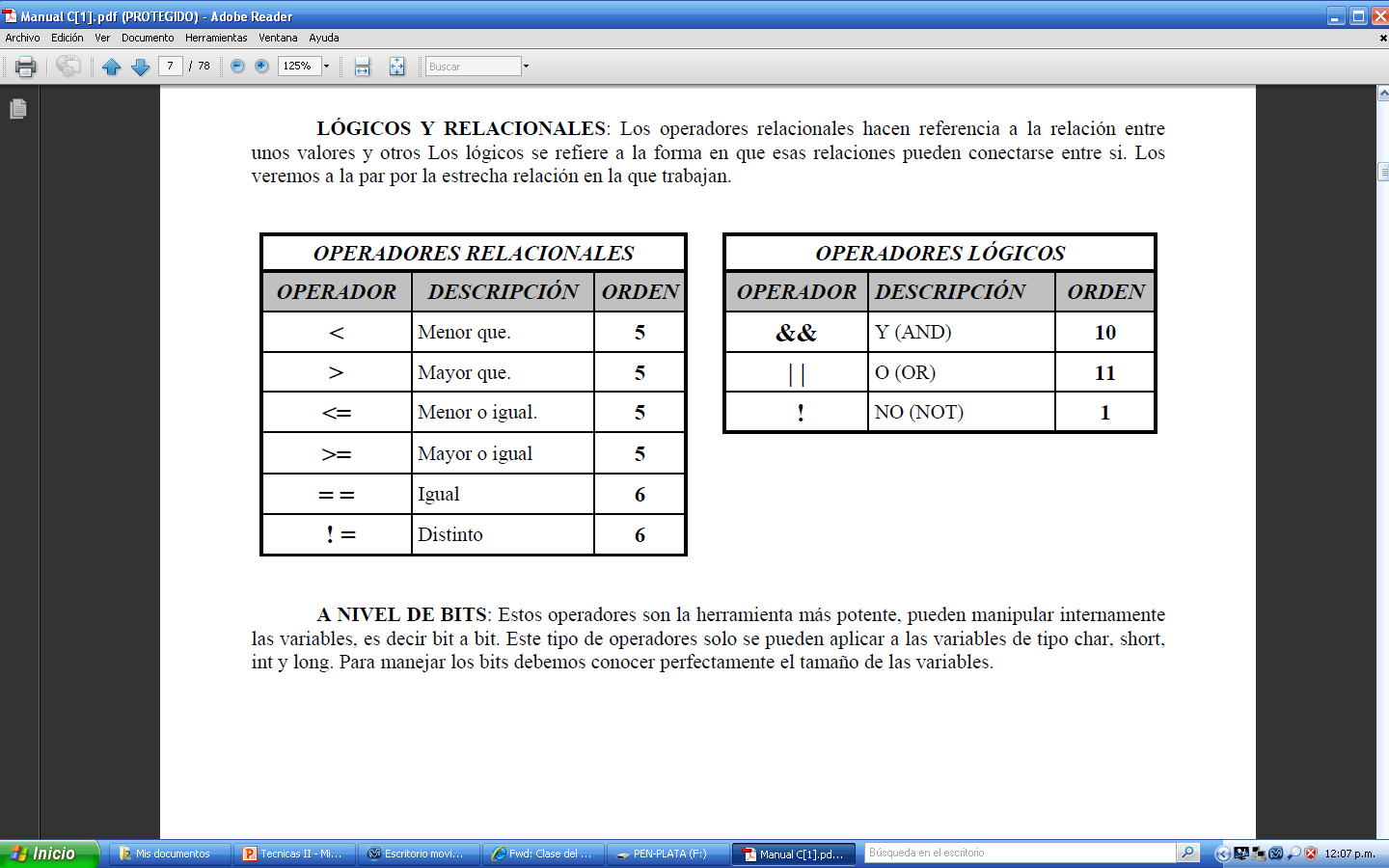 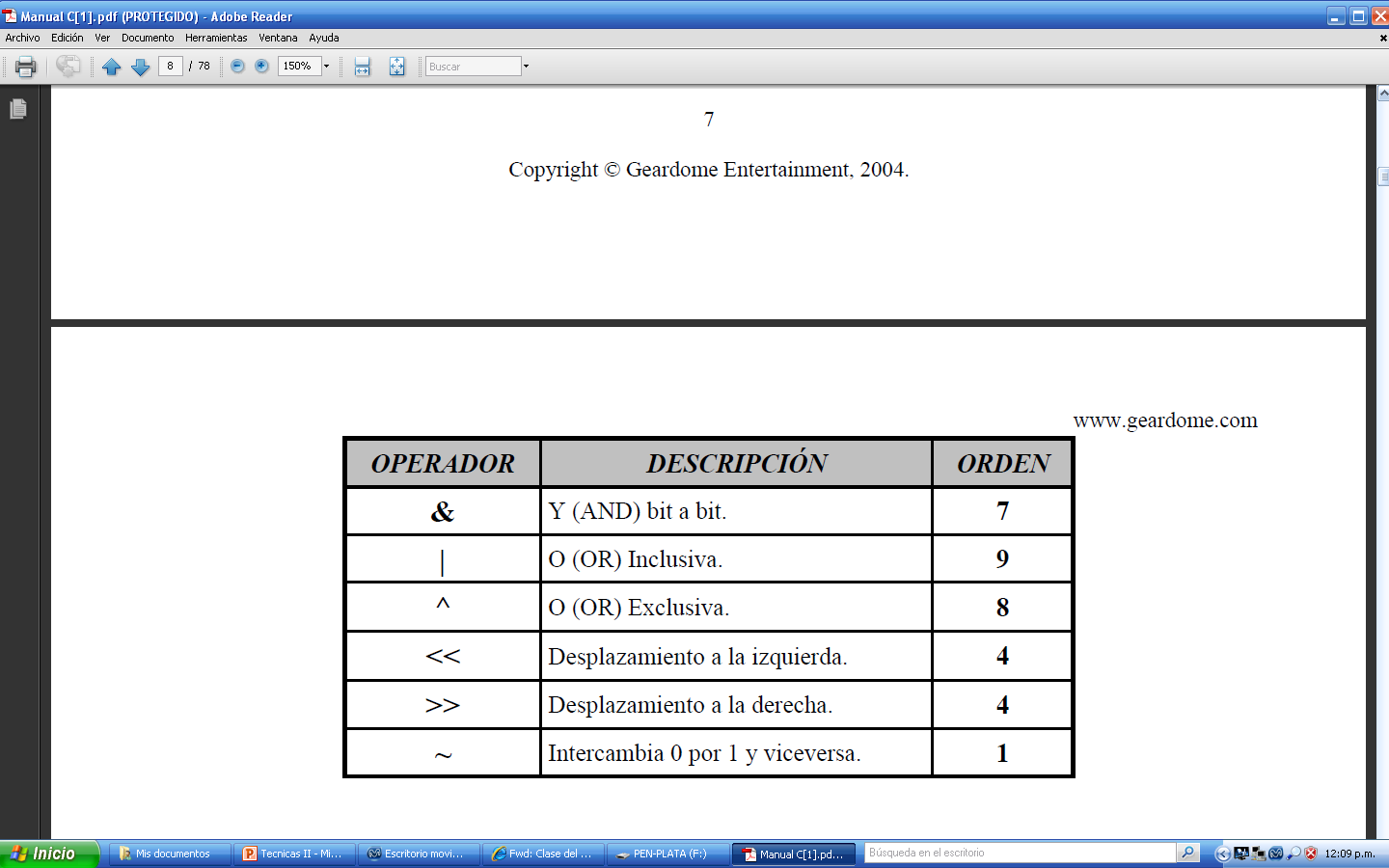 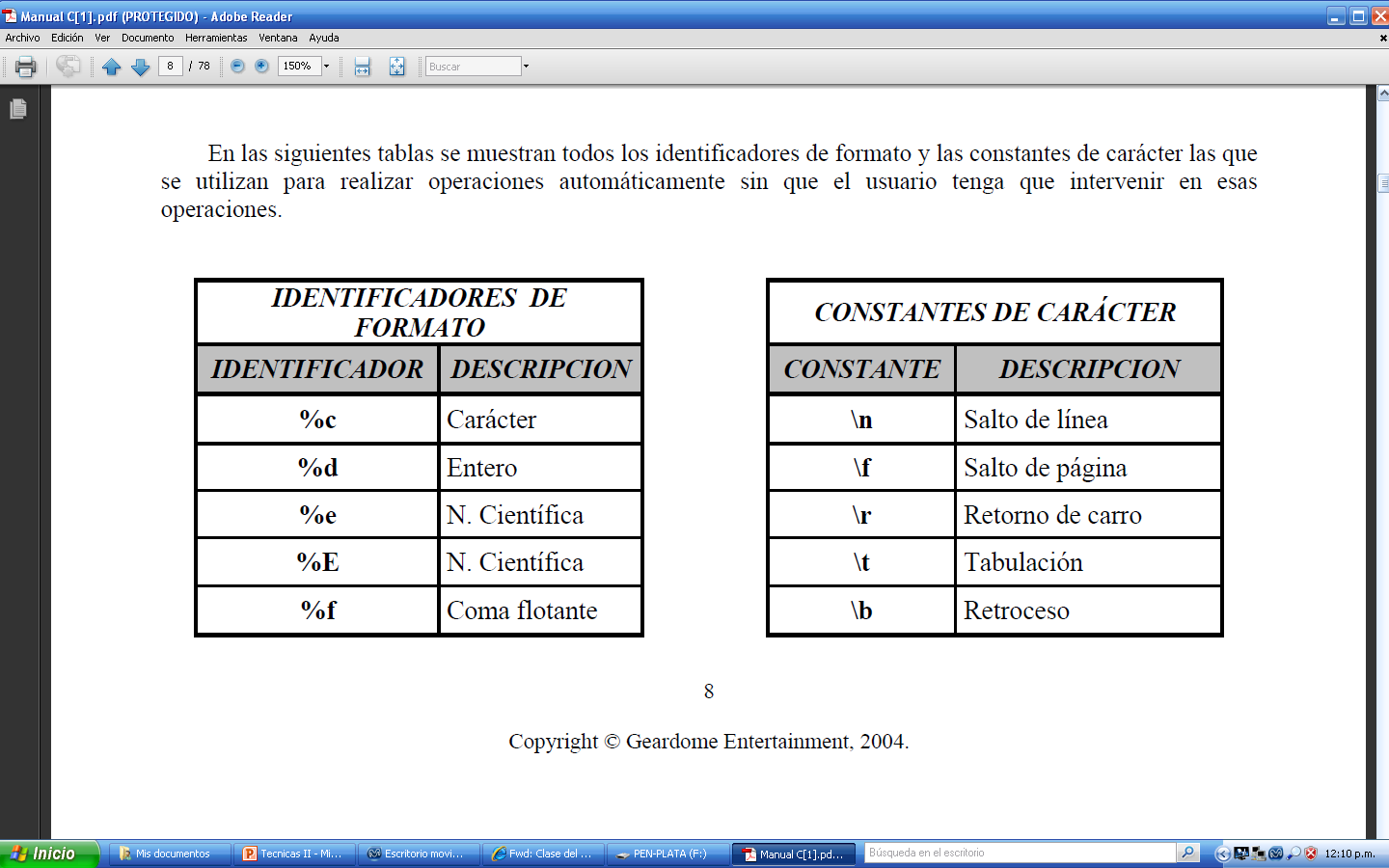 º
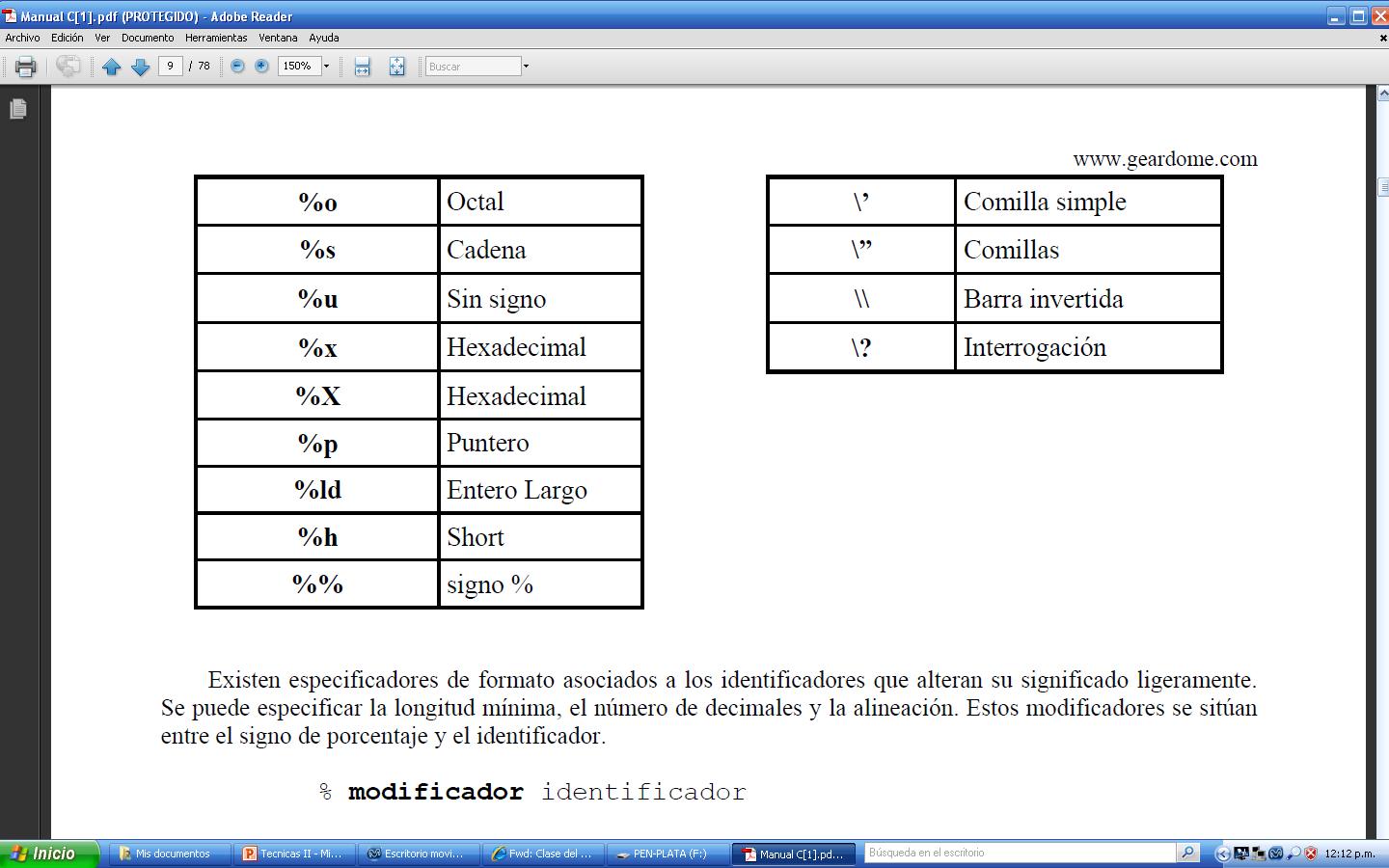 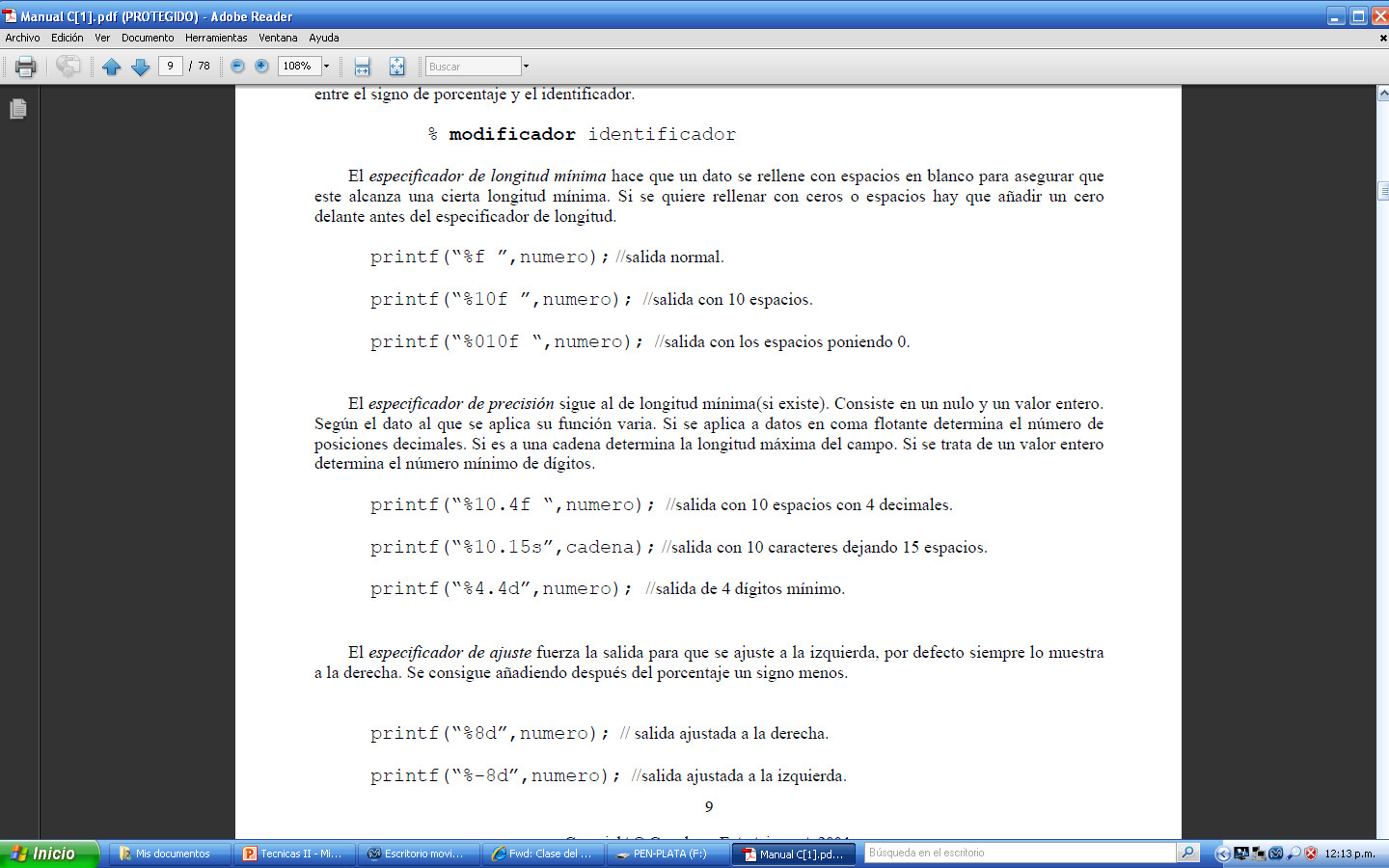 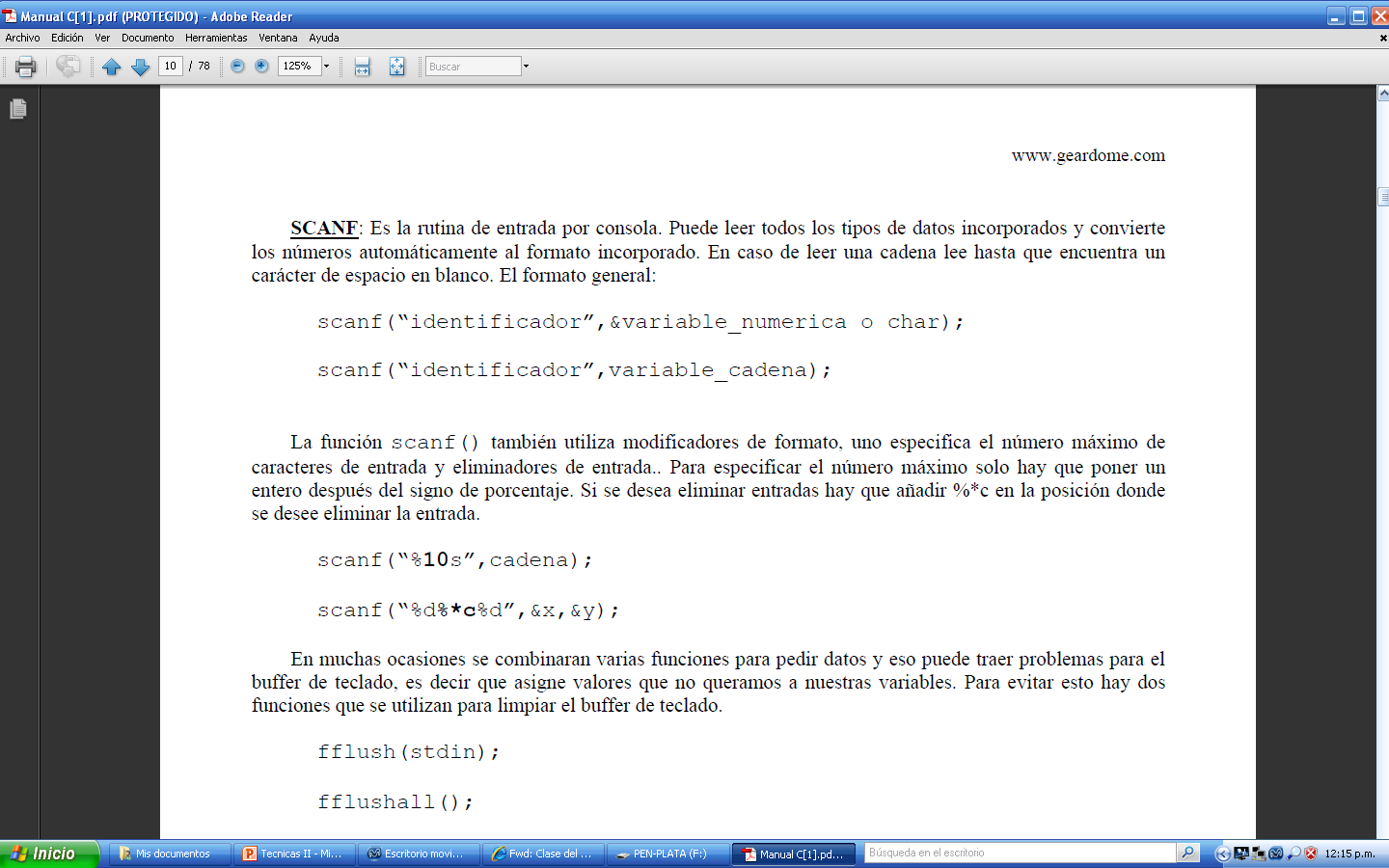 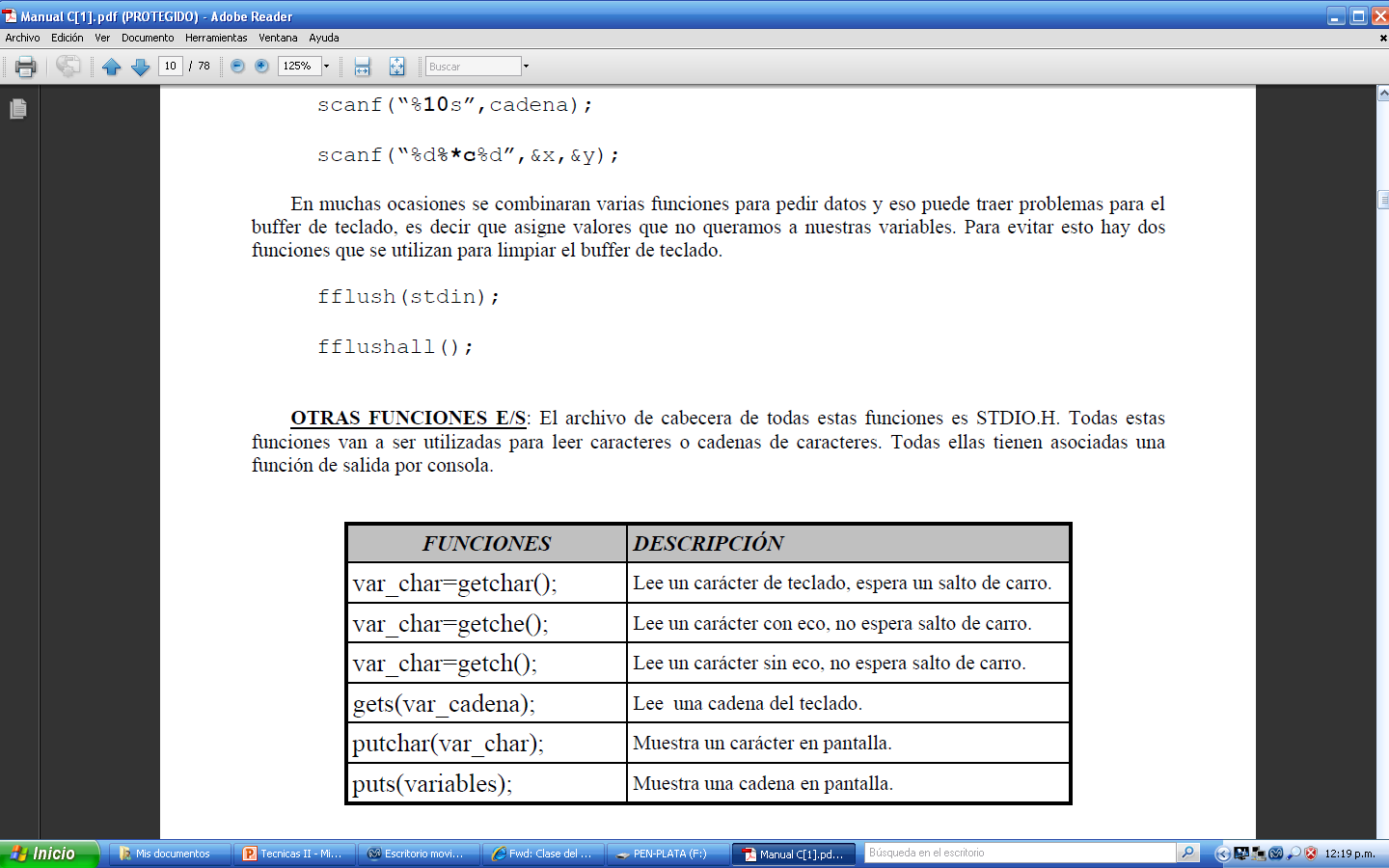 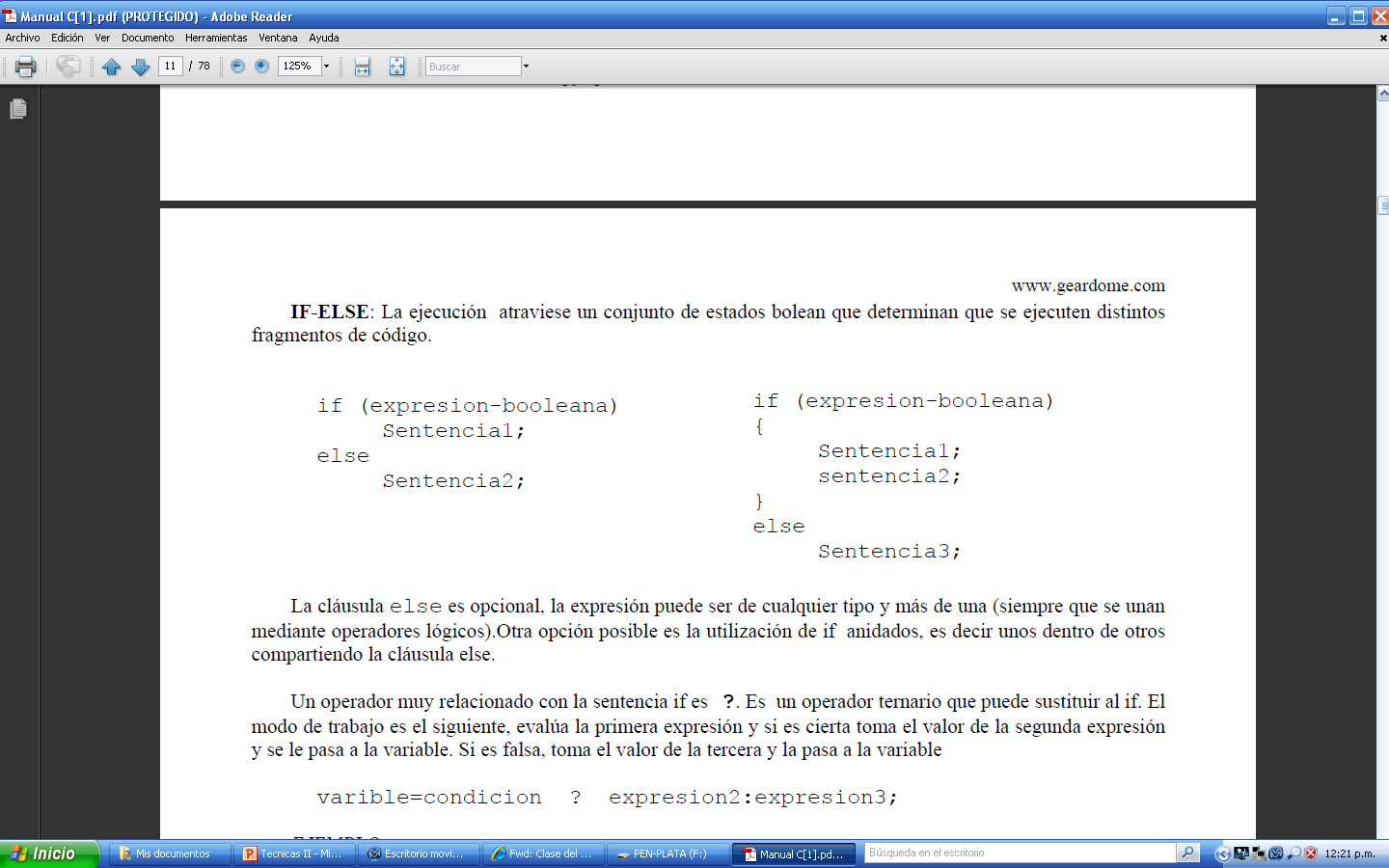 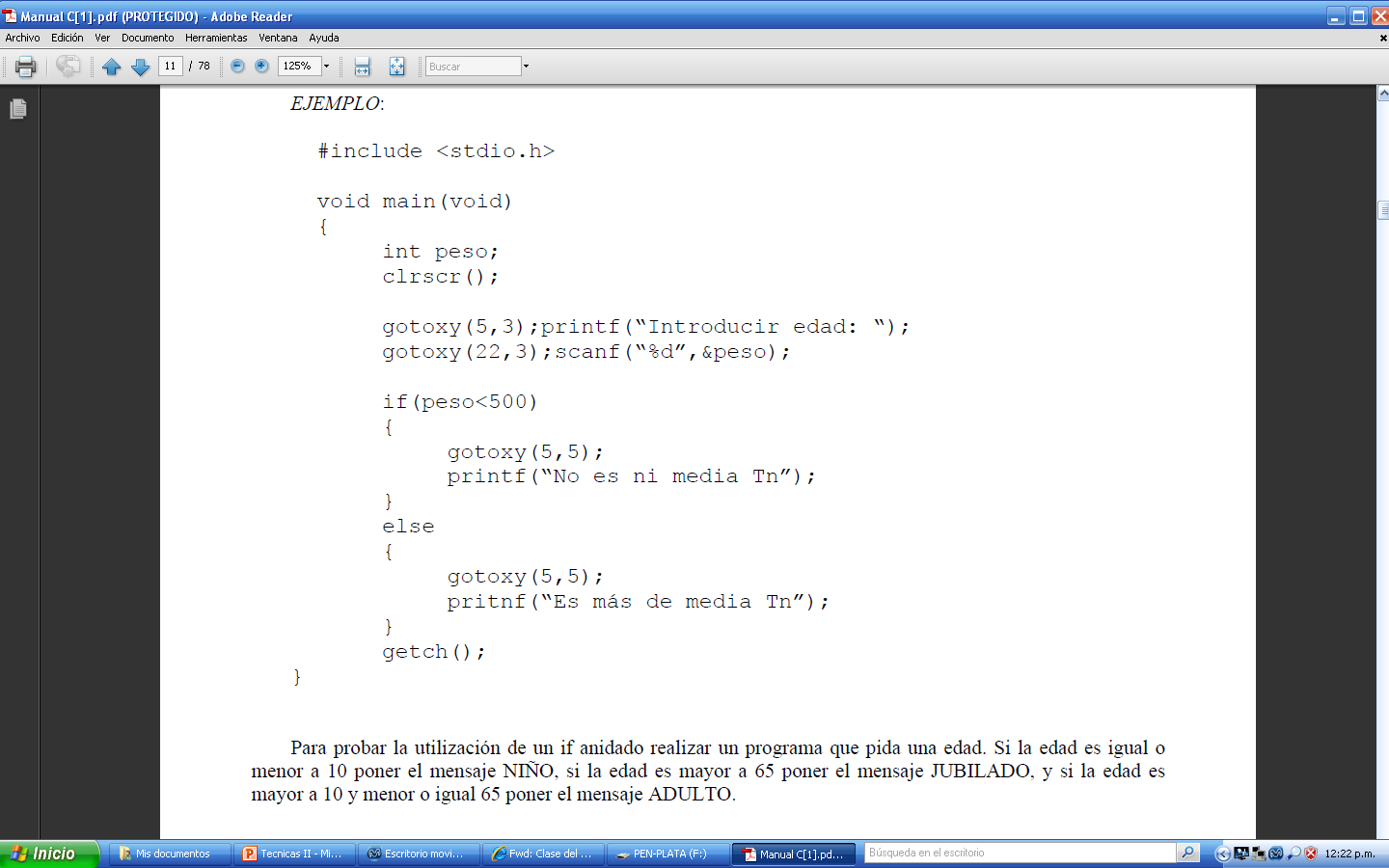 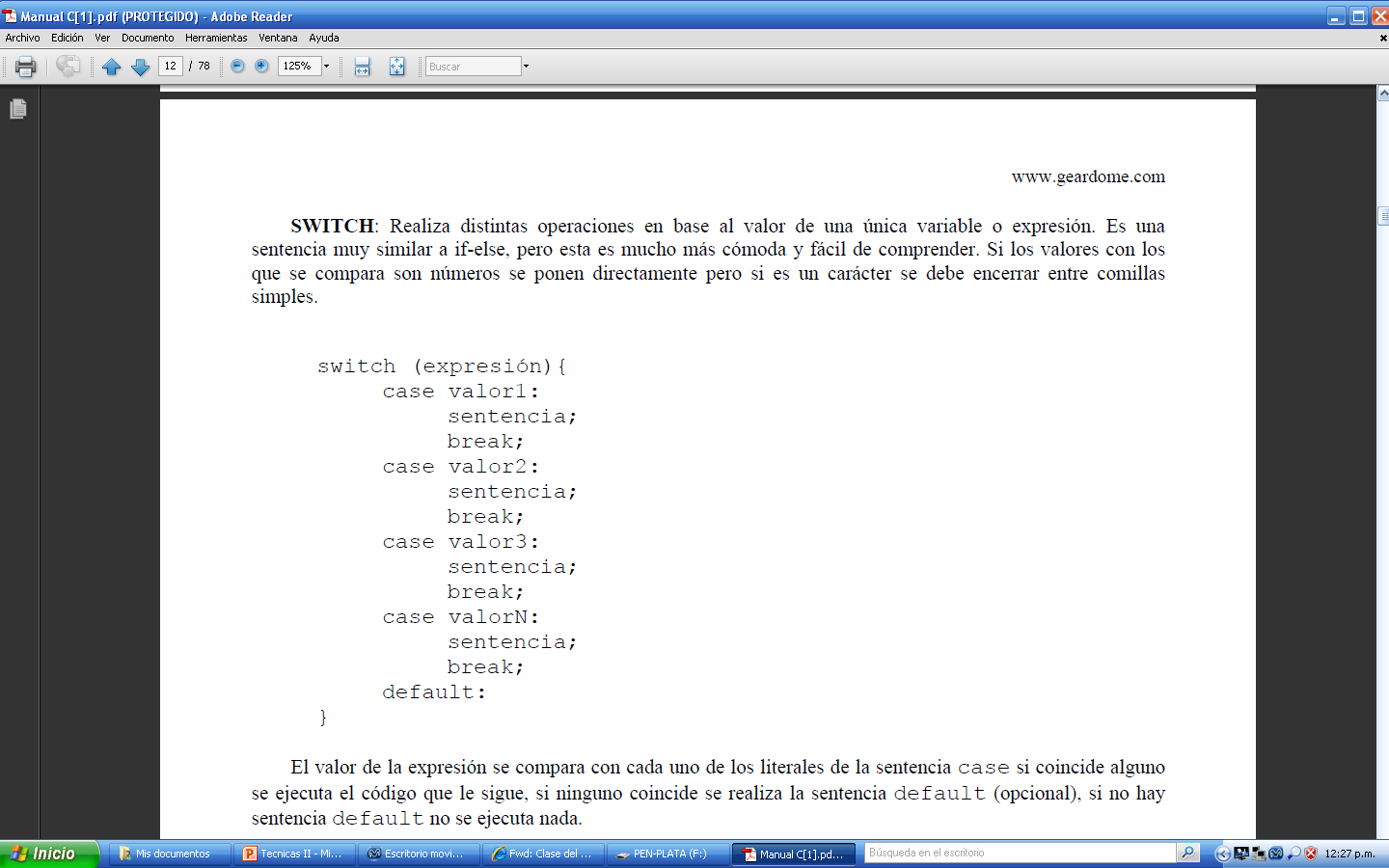 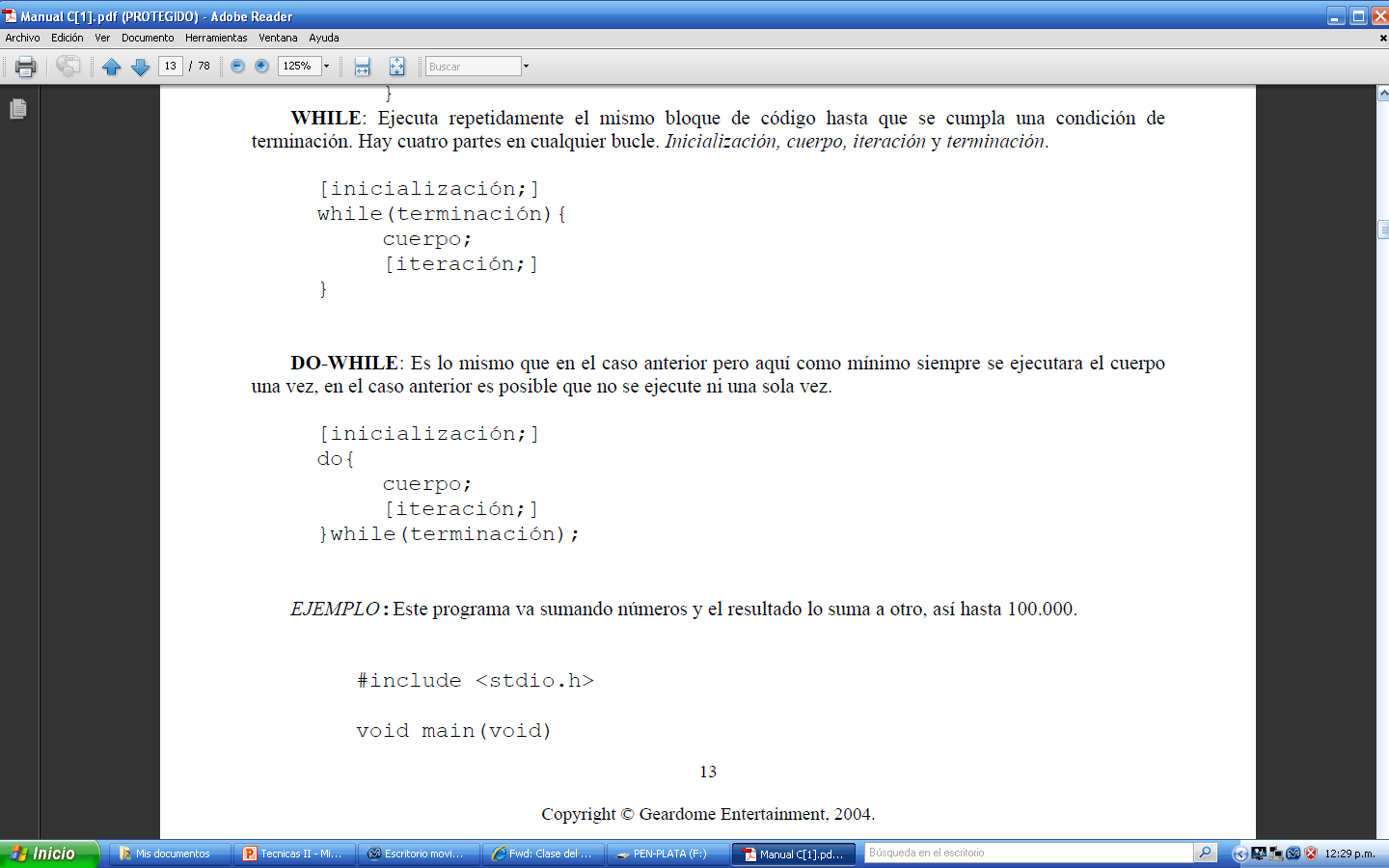 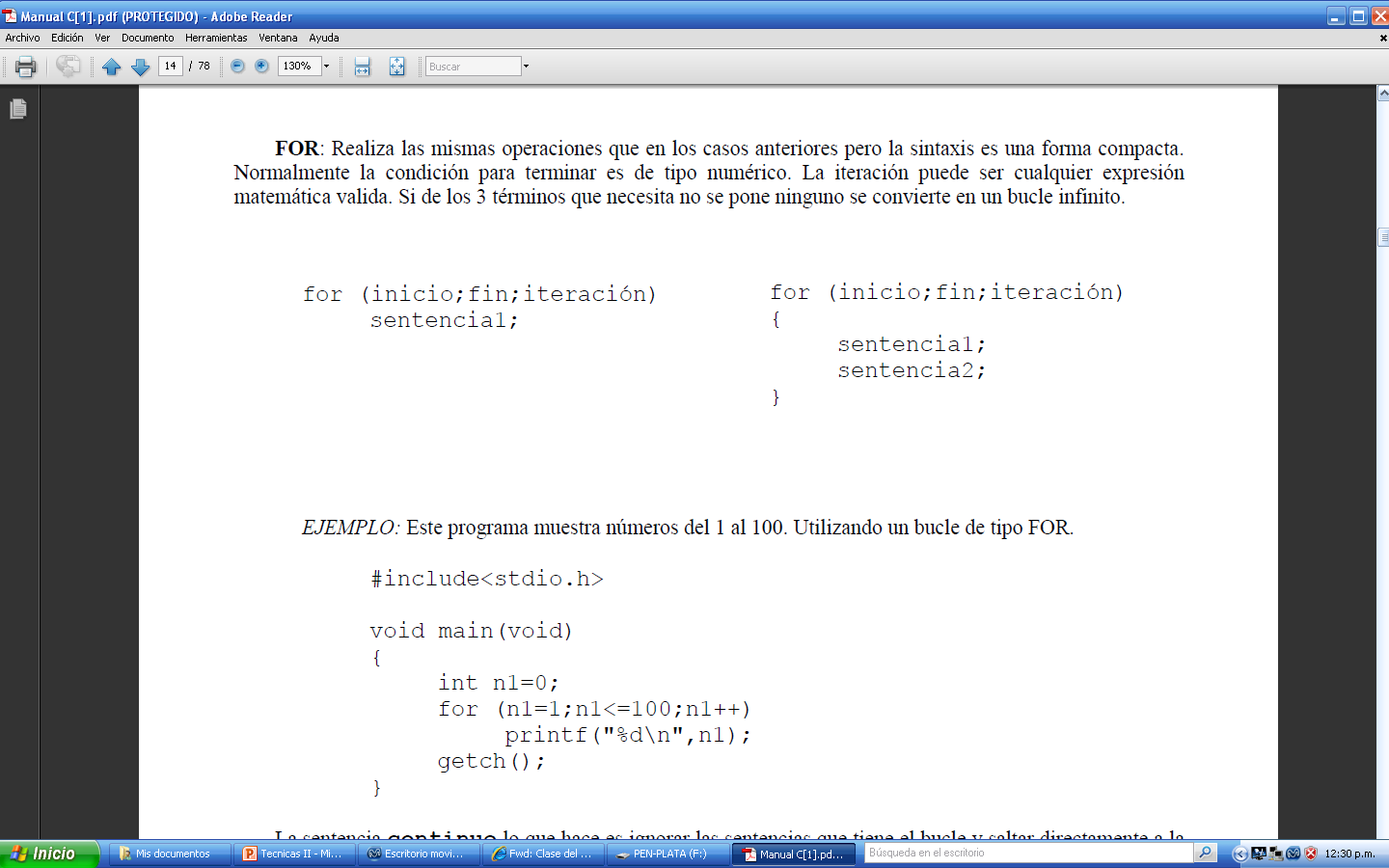 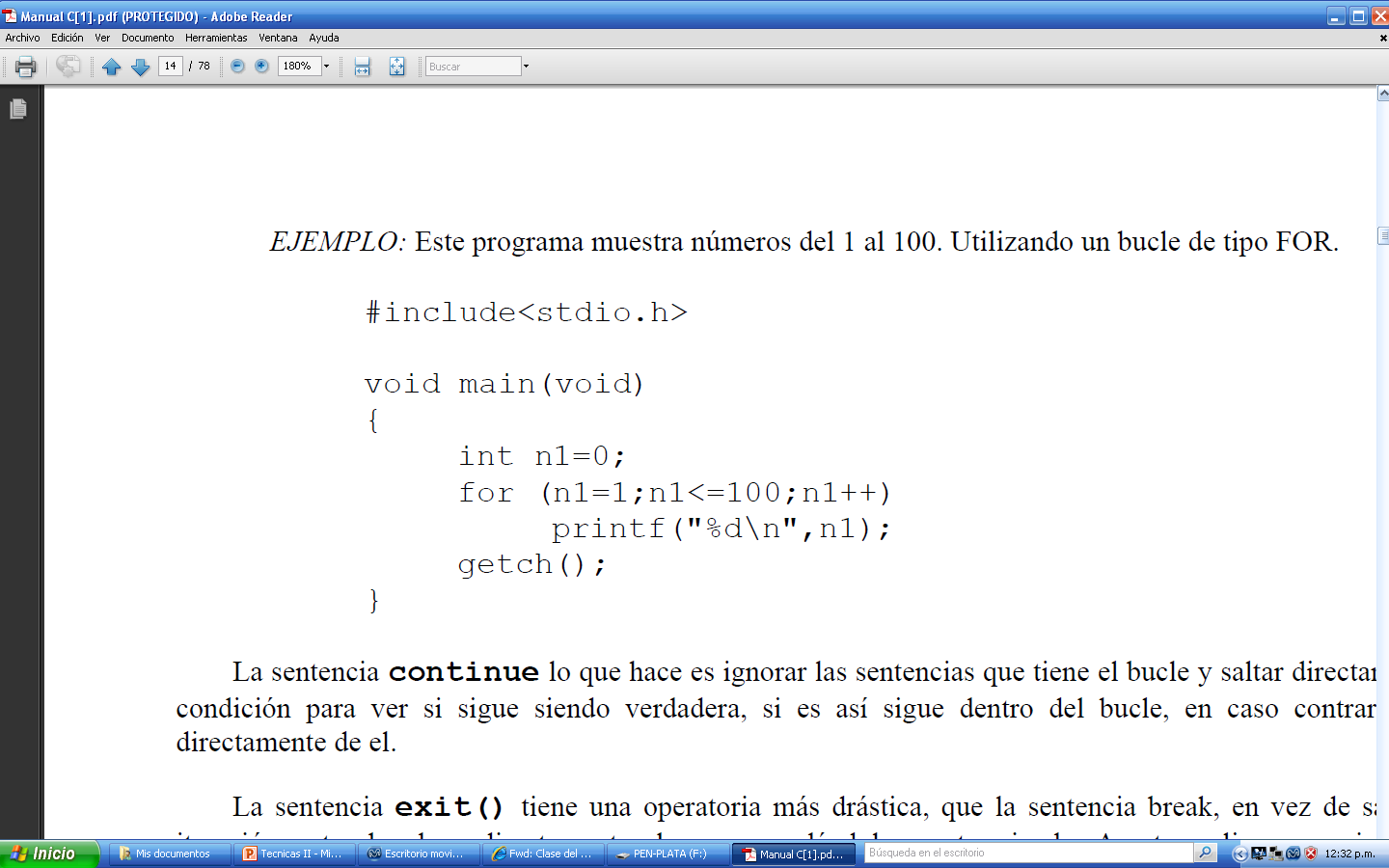 Función
Concepto de Función

Joyanes A, señala: «Es un miniprograma dentro de un programa».

Contienen varias sentencias bajo un solo nombre,
Un programa puede utilizar una función una o más veces,
Ahorran espacios, reduciendo repeticiones y haciendo más fácil la programación.
Función
Estructura de una Función

Tipo_de_retorno nombreFunción (TIPO DE DATO 1  VARIABLE 1, TIPO DE DATO 2 VARIABLE 2, … TIPO DE DATO N VARIABLE N)
{	
		Tipo de dato Variable Local;
		Cuerpo de la función; 
		Return (expresión);
}
Estructura de una Función
Tipo de retorno:es el tipo de dato que devuelve la función y aparece antes del nombre de la función.
nombreFunción:  es el nombre de la función, siempre debe ir asociado a lo que hace la función.
Lista de parámetros: Es una lista de parámetros tipificados (con tipos y las variables que corresponden): (TIPO DE DATO 1  VARIABLE 1, TIPO DE DATO 2 VARIABLE 2, … TIPO DE DATO N VARIABLE N).
Cuerpo de la función: Se encierra entre llaves de apertura y cierre { }. No hay punto y coma después de la llave de cierre.
Declaración Local: Las constantes, tipos de datos y variables declaradas dentro de la función son locales a la misma.
Valor devuelto por la función: Mediante la palabra reservada return se puede devolver el valor de la función.
Gracias por su atención….